O. Henry
1862-1910
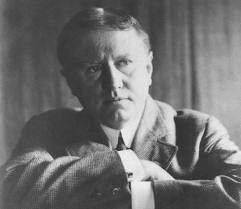 Greensboro, North Carolina
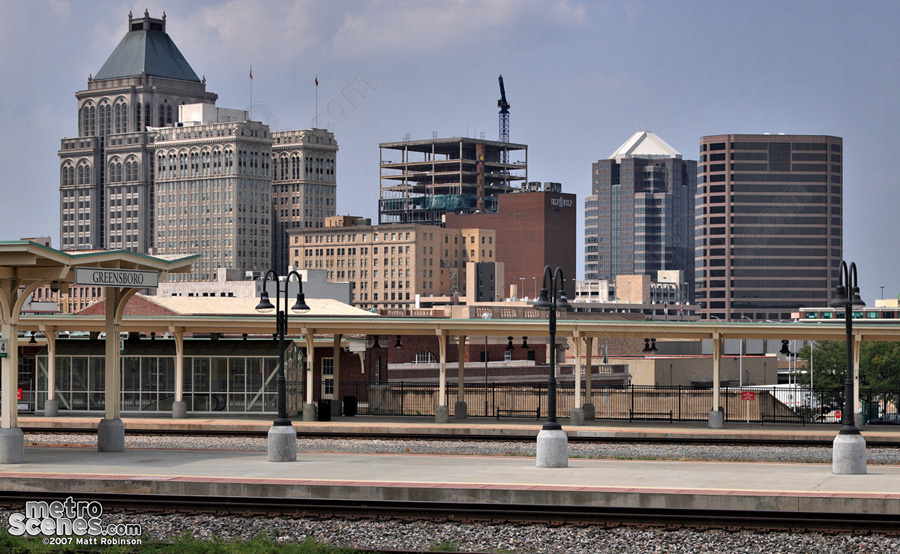 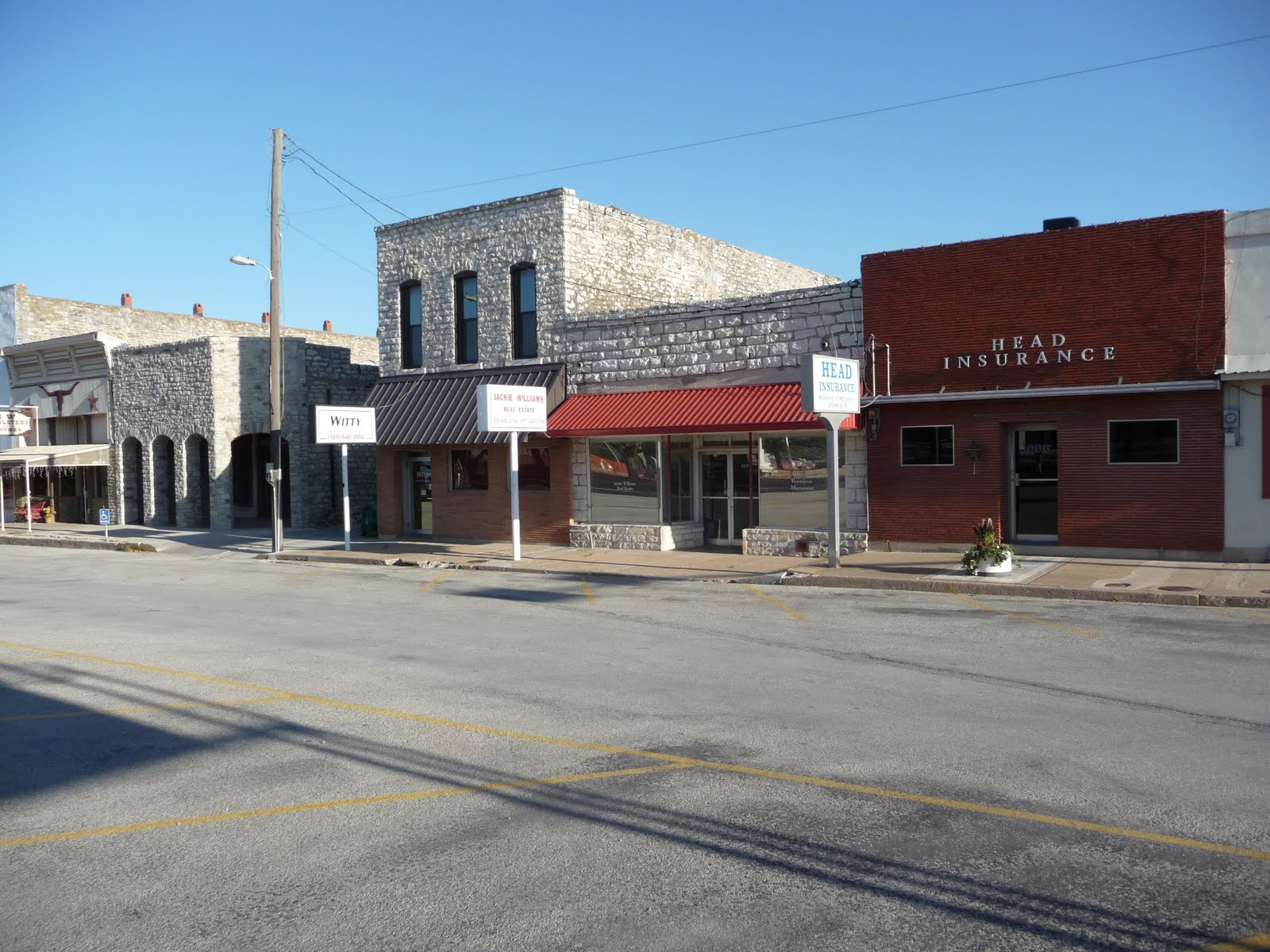 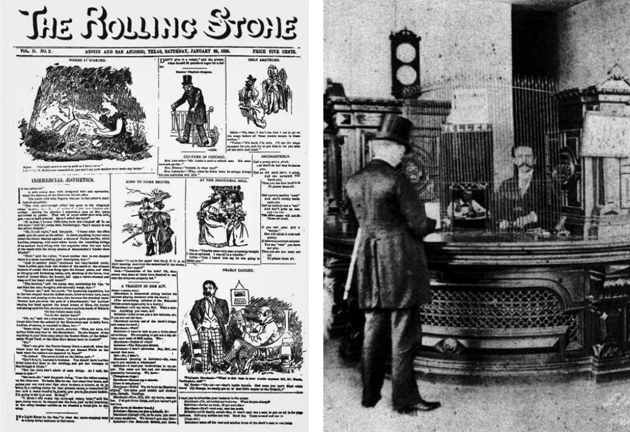 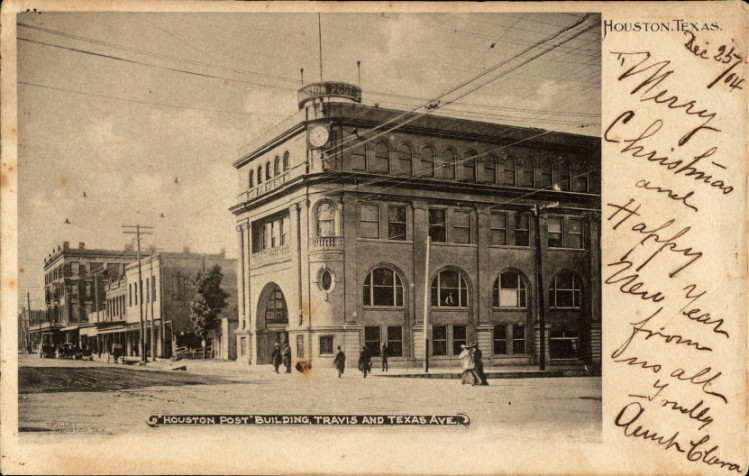 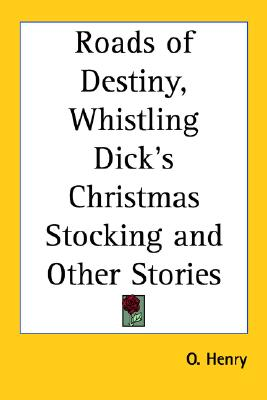 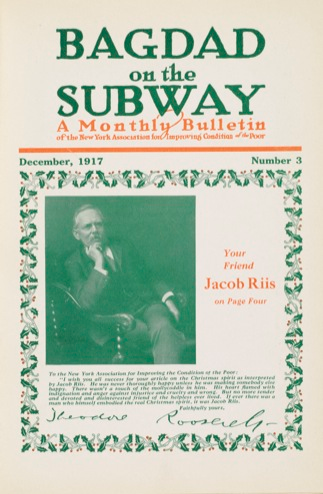 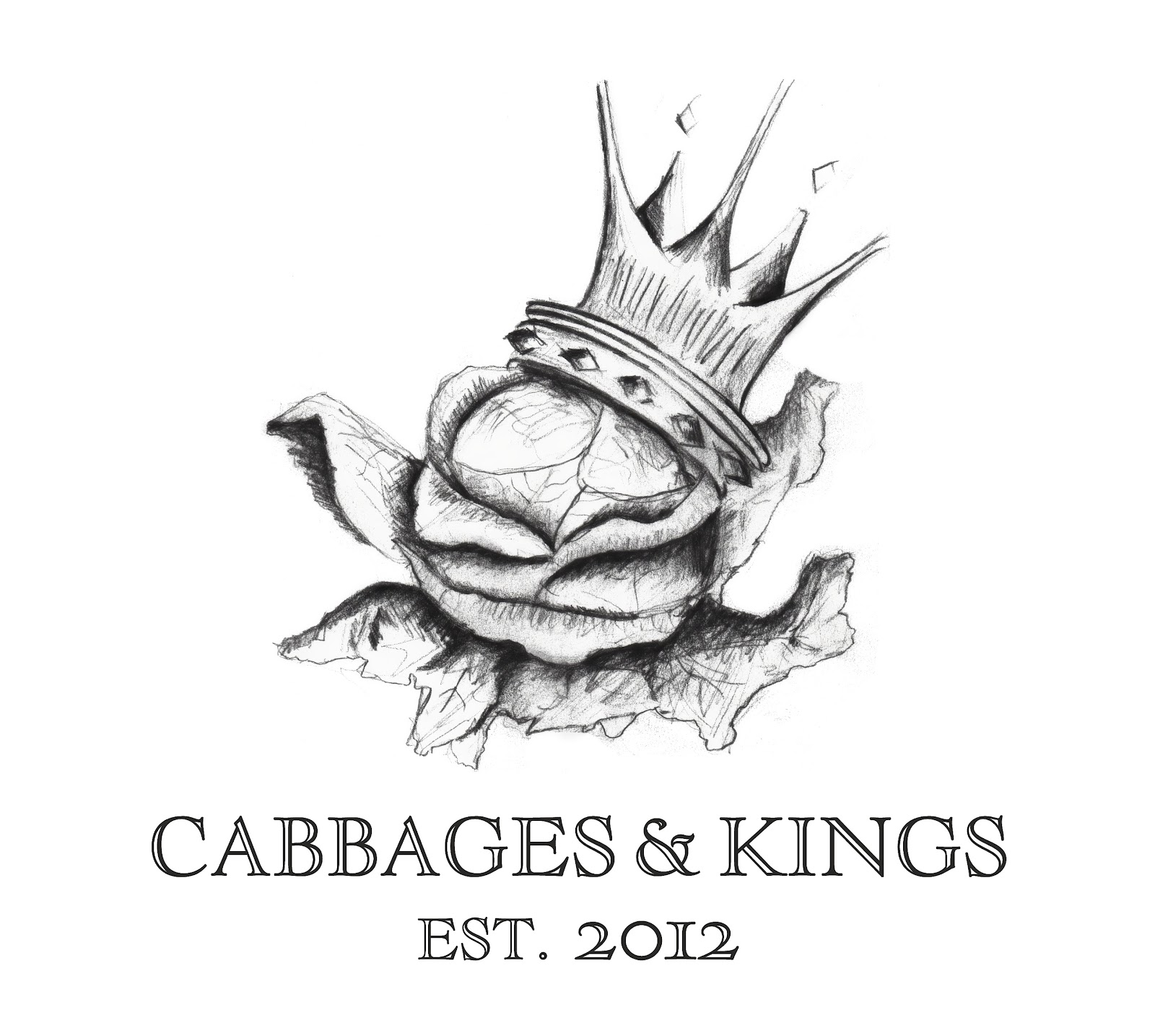 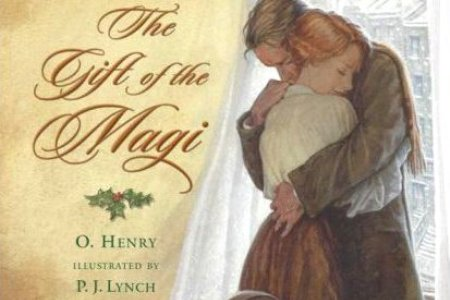 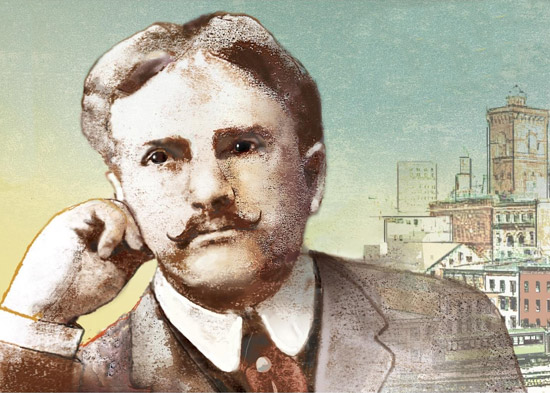 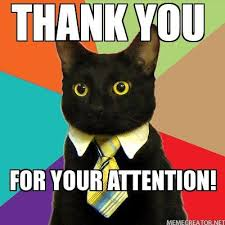